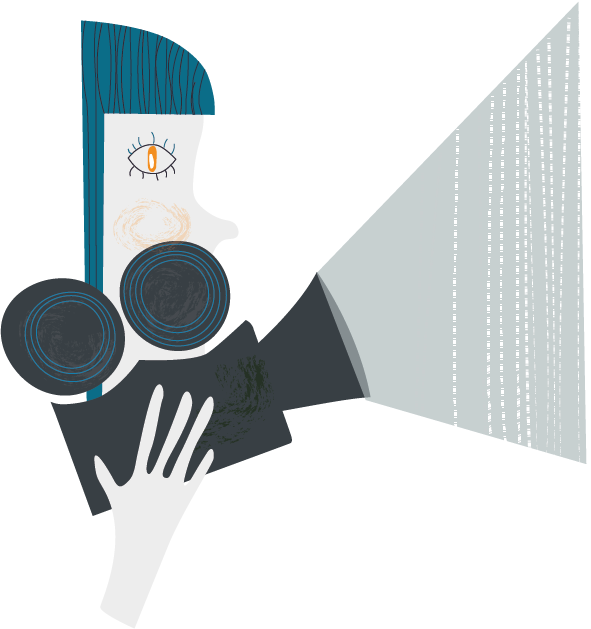 TEMATYKA PREZENTACJI
KLUCZOWE ZAGADNIENIA I OPINIE
Bardzo ważna definicja
Kluczowe zagadnienie tematu
Typologia problemu
Inne ważne zagadnienie nr 1
Zagadnienie nr 2
Zagadnienie nr 3
Podsumowanie
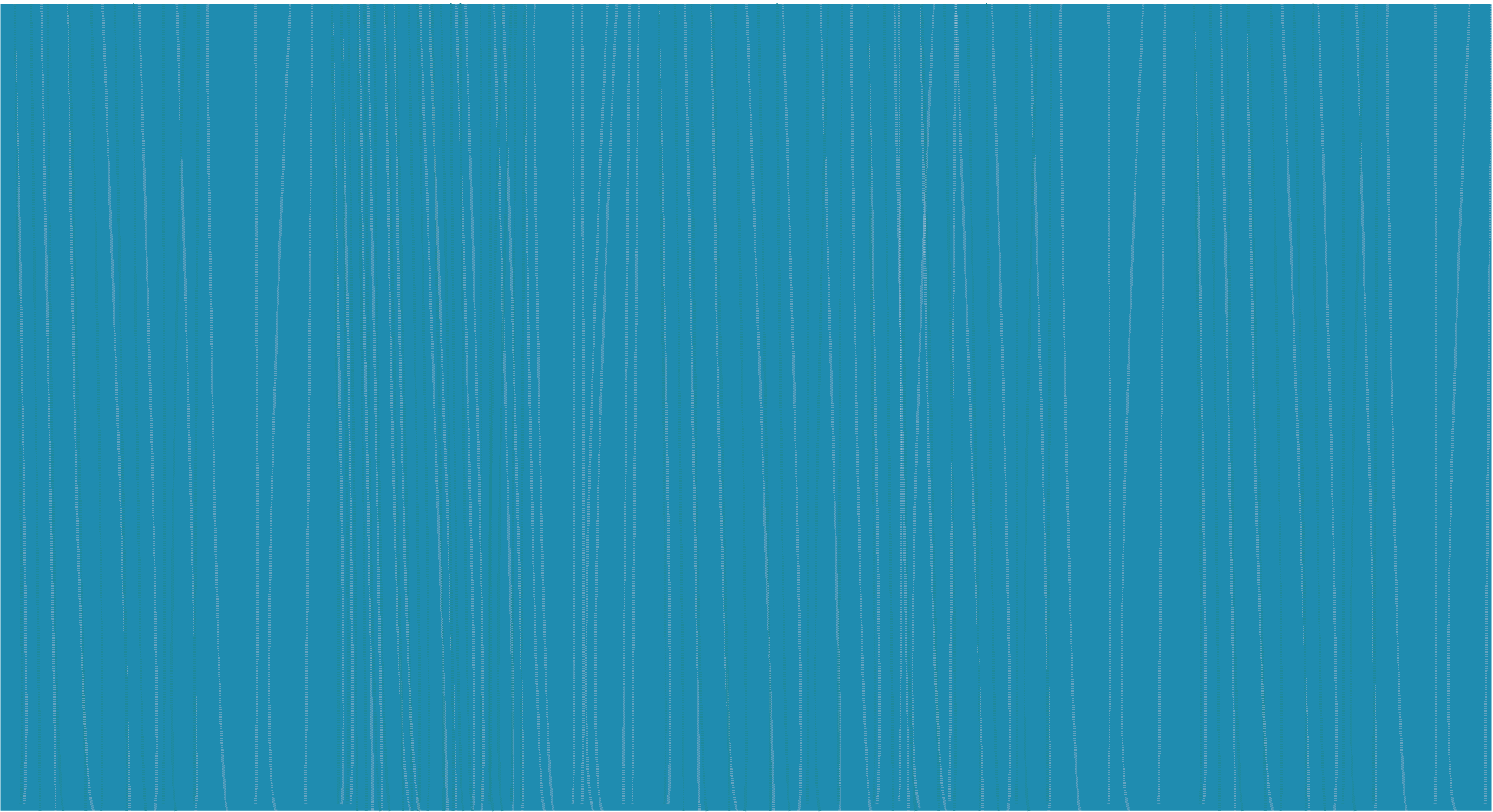 CZYM JEST (WAŻNY TERMIN)?
Przykładowy tekst: Sed ut perspiciatis unde omnis iste natus error sit voluptatem accusantium doloremque laudantium, totam rem aperiam, eaque ipsa quae ab illo inventore veritatis et quasi architecto beatae vitae dicta sunt explicabo.
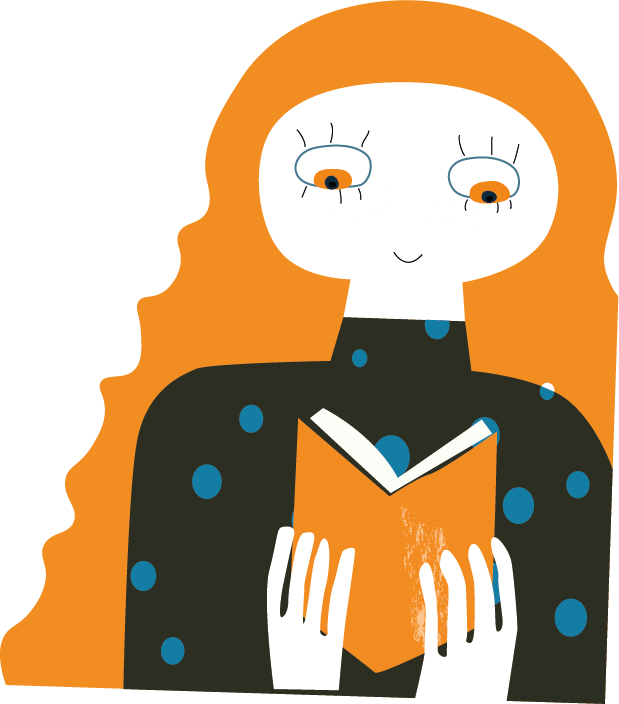 - LUCJAN IKSIŃSKI
Podsumowując: własne/proste rozumienie przytoczonego terminu
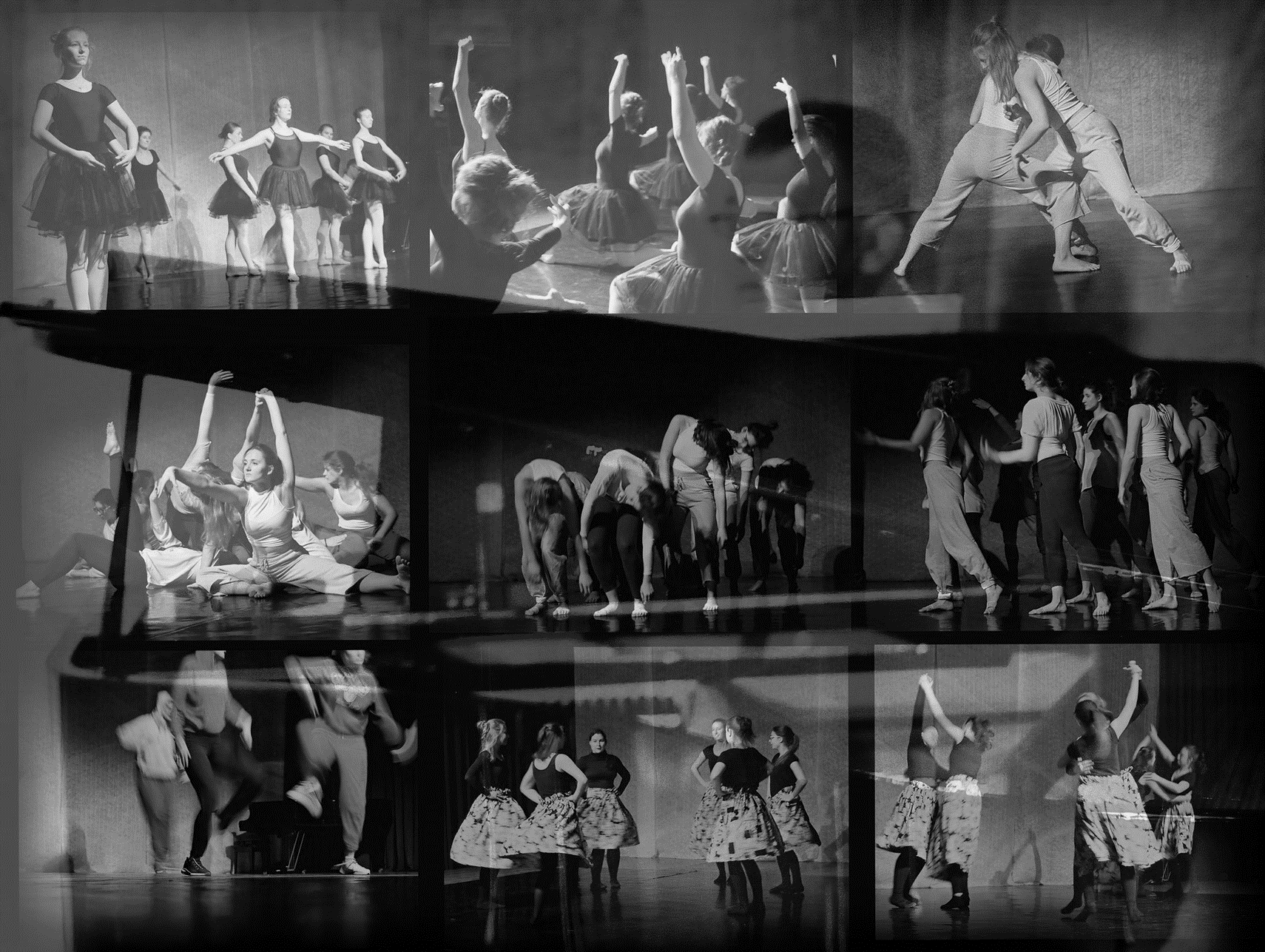 TYTUŁ SLAJDU
PODTYTUŁ SLAJDU
On the other hand, we denounce with righteous indignation and dislike men who are so beguiled and demoralized by the charms of pleasure of the moment.
Czy to jest kluczowe pytanie w Twojej prezentacji?
BYĆ MOŻE, SPRAWDŹMY TO!
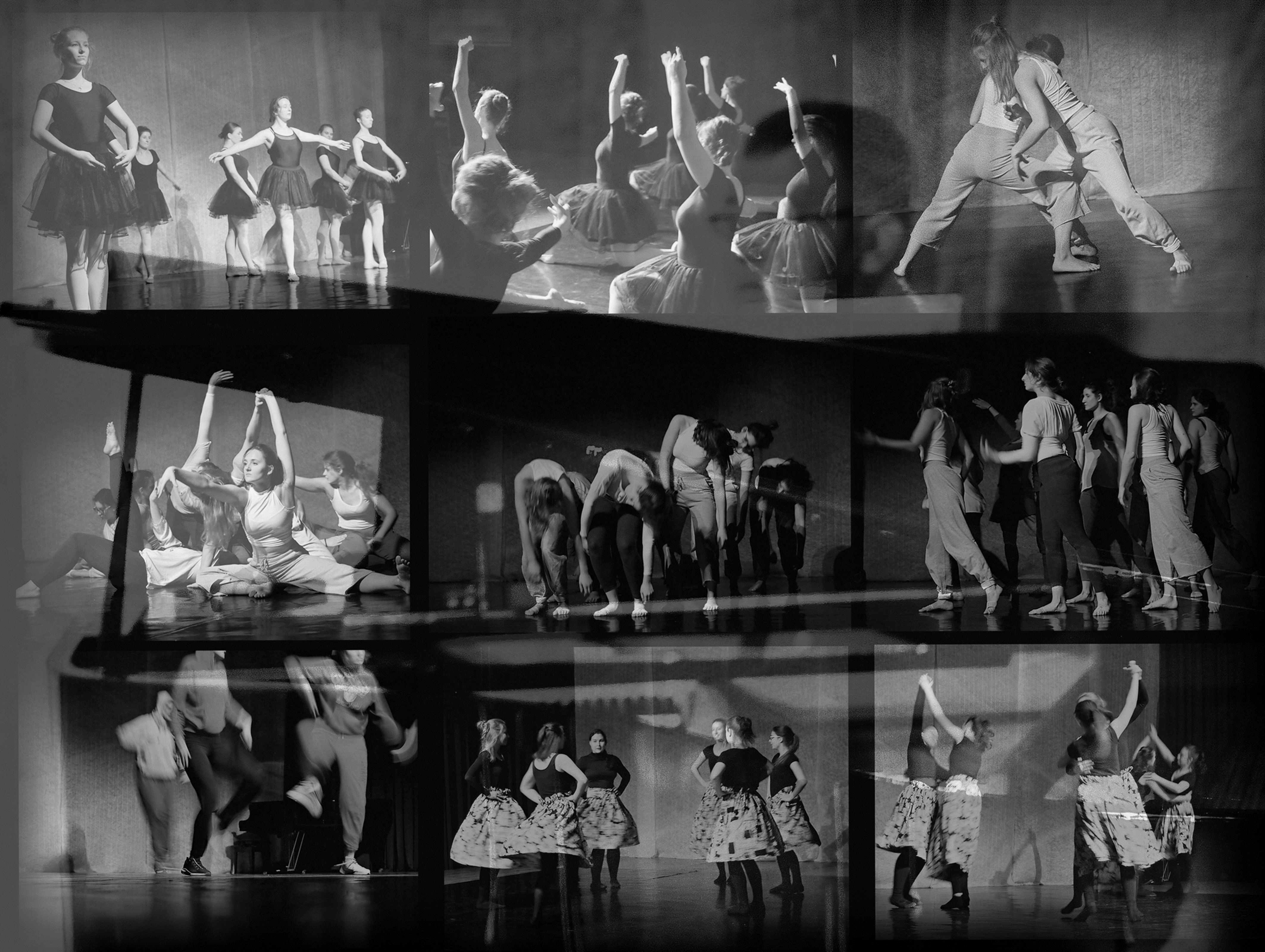 ODPOWIEDŹ NA BARDZO WAŻNE PYTANIE
ZXY
Quis autem vel eum iure reprehenderit qui in ea voluptate velit esse quam nihil molestiae consequatur, vel illum qui dolorem eum fugiat quo voluptas nulla pariatur?
TYTUŁ SLAJDU
PODTYTUŁ SLAJDU
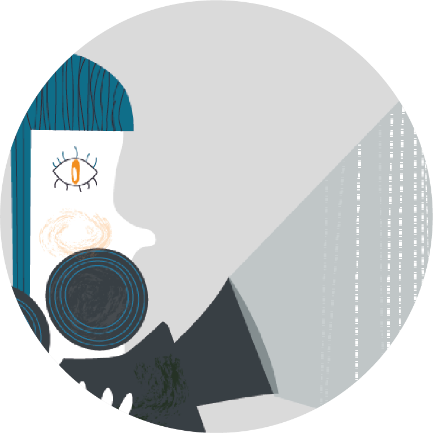 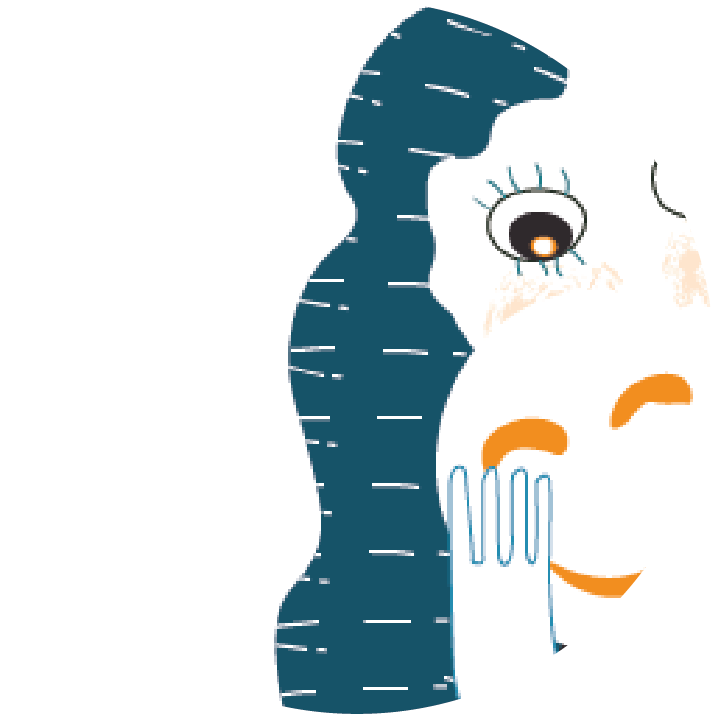 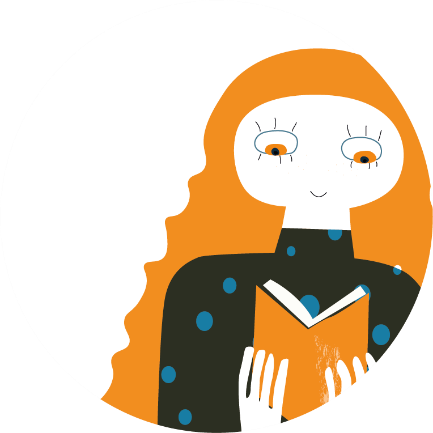 TEKST PIERWSZY
TEKST DRUGI
TEKST TRZECI
Lorem ipsum dolor sit amet, consectetur adipiscing elit, sed do eiusmod tempor incididunt ut labore et dolore magna aliqua.
Duis aute irure dolor in reprehenderit in voluptate velit esse cillum dolore eu fugiat nulla pariatur.
Ut enim ad minim veniam, quis nostrud exercitation ullamco laboris nisi ut aliquip ex ea commodo consequat.
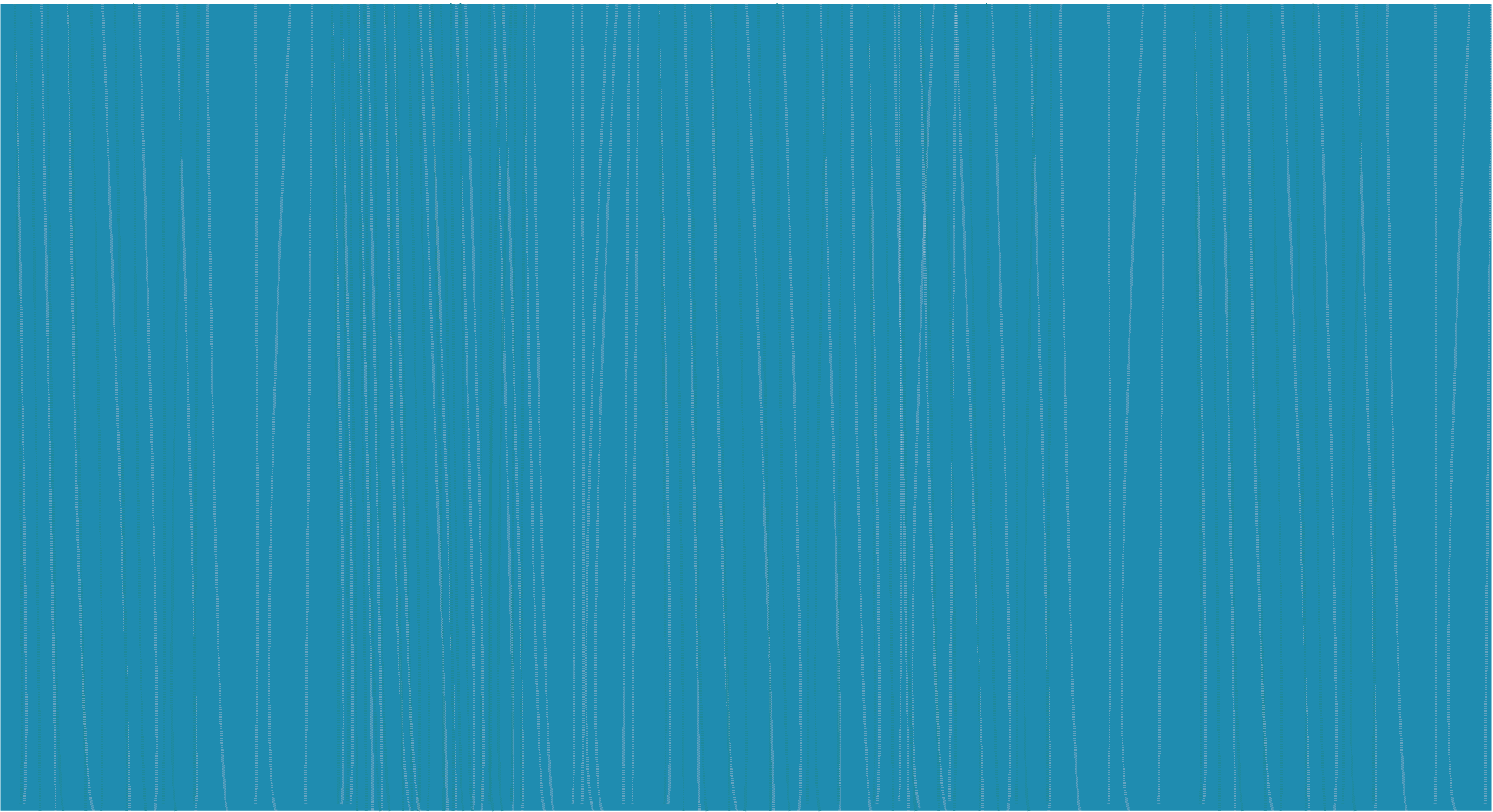 Bardzo mądry i głęboki cytat, który jest kluczowy dla tej prezentacji.
– Lucyna Iksińska
TYTUŁ SLAJDU
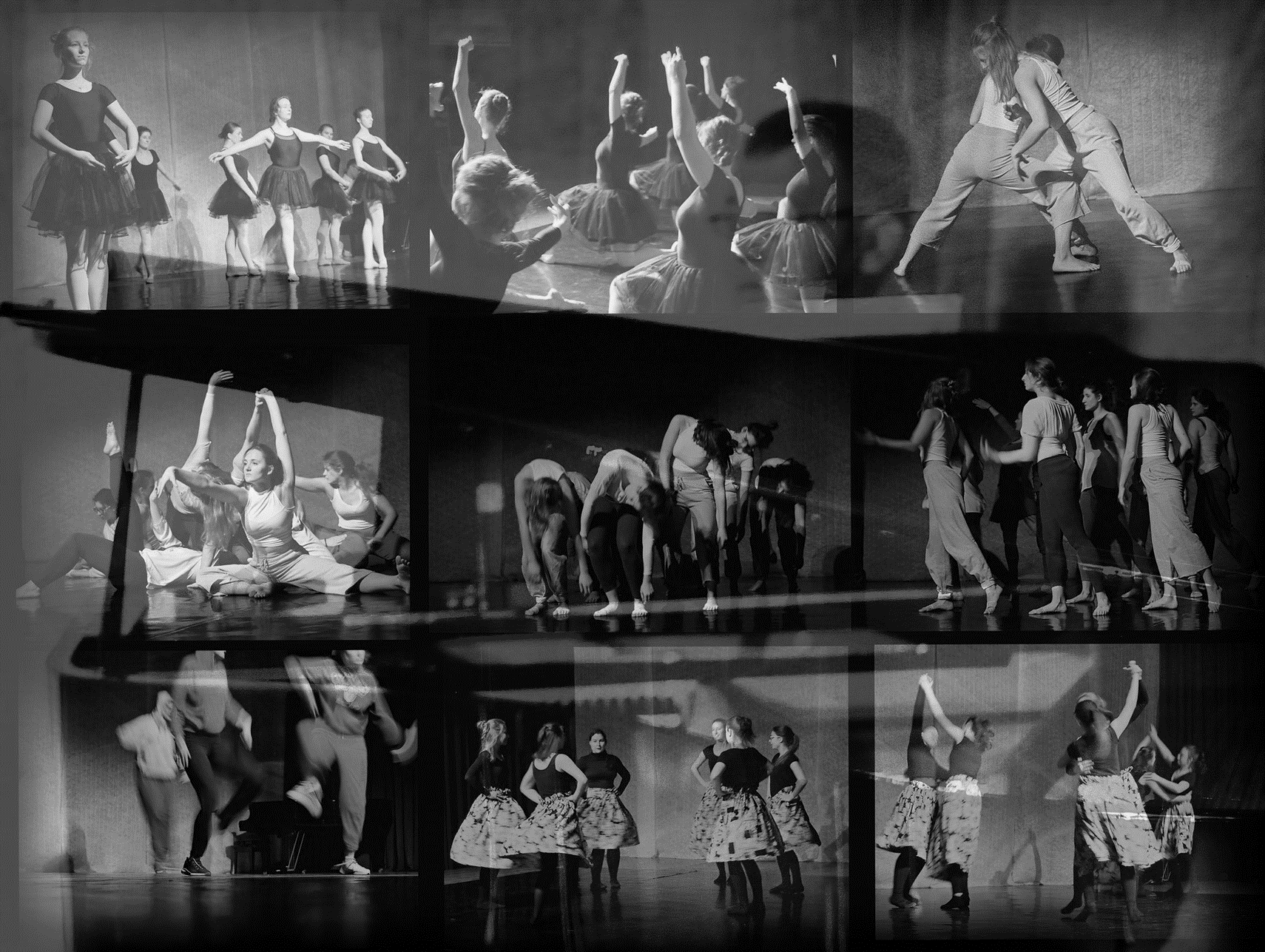 PODTYTUŁ SLAJDU
On the other hand, we denounce with righteous indignation and dislike men who are so beguiled and demoralized by the charms of pleasure of the moment, so blinded by desire, that they cannot foresee the pain and trouble that are bound to ensue
Tytuł pracy
Technika: kolaż
Wymiary: 12x34x56 cm
Inne aspekty ważne w opisie
TYTUŁ SLAJDU
PODTYTUŁ SLAJDU
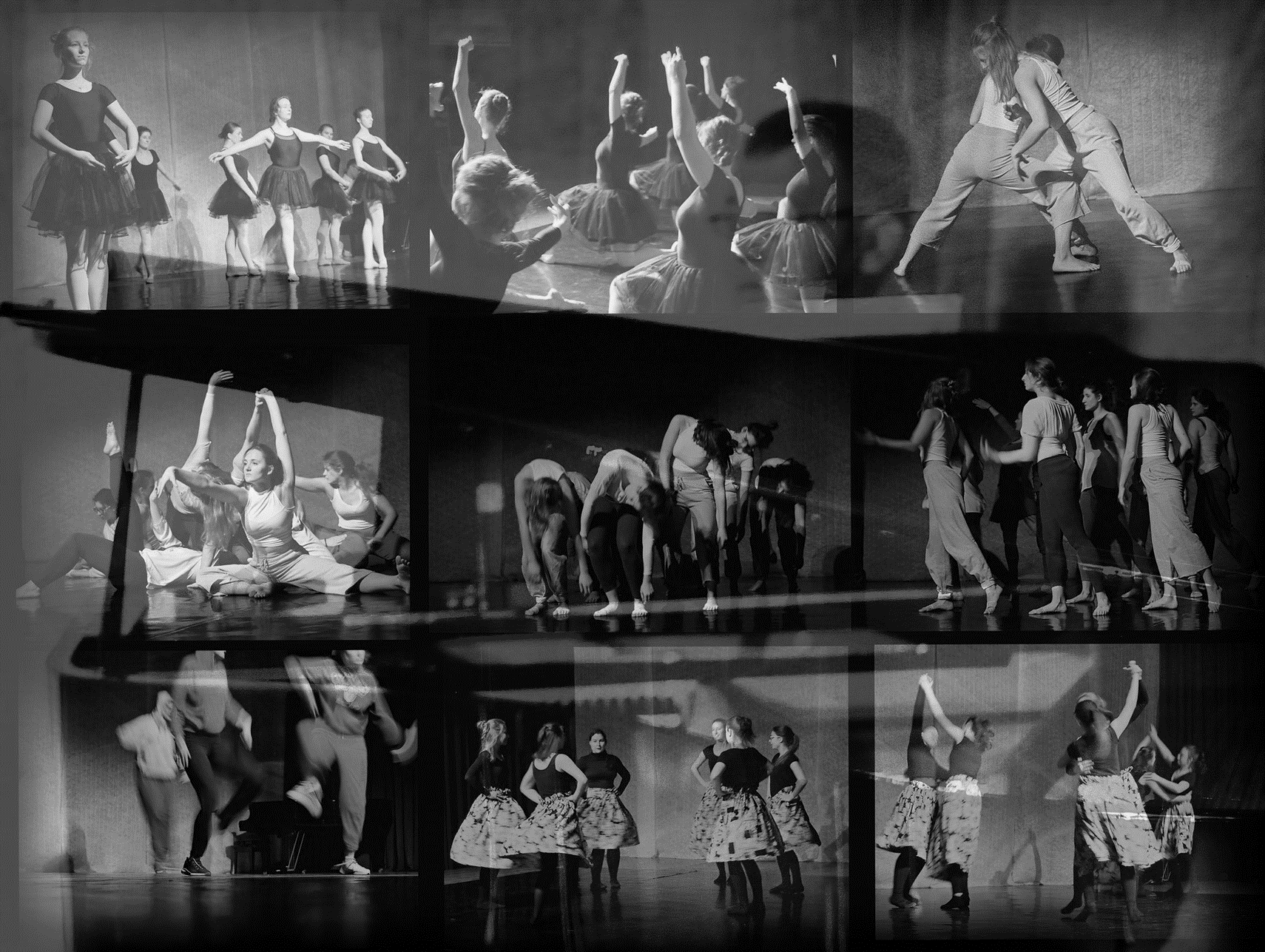 Tytuł pracy
Technika: kolaż
Wymiary: 12x34x56 cm
Inne aspekty ważne w opisie
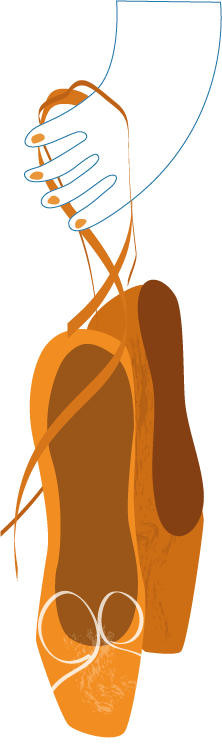 Popularność walca zawdzięczamy kompozytorowi Johannowi Straussowi
- rozpowszechnił go w połowie XIX wieku.
Z początku pary tańczące walca były od siebie oddalone na długość wyciągniętego ramienia. Zmiana nastąpiła kiedy królowa Victoria zakochała się w tym stylu tańca i wymusiła na tancerzach zmianę postawy
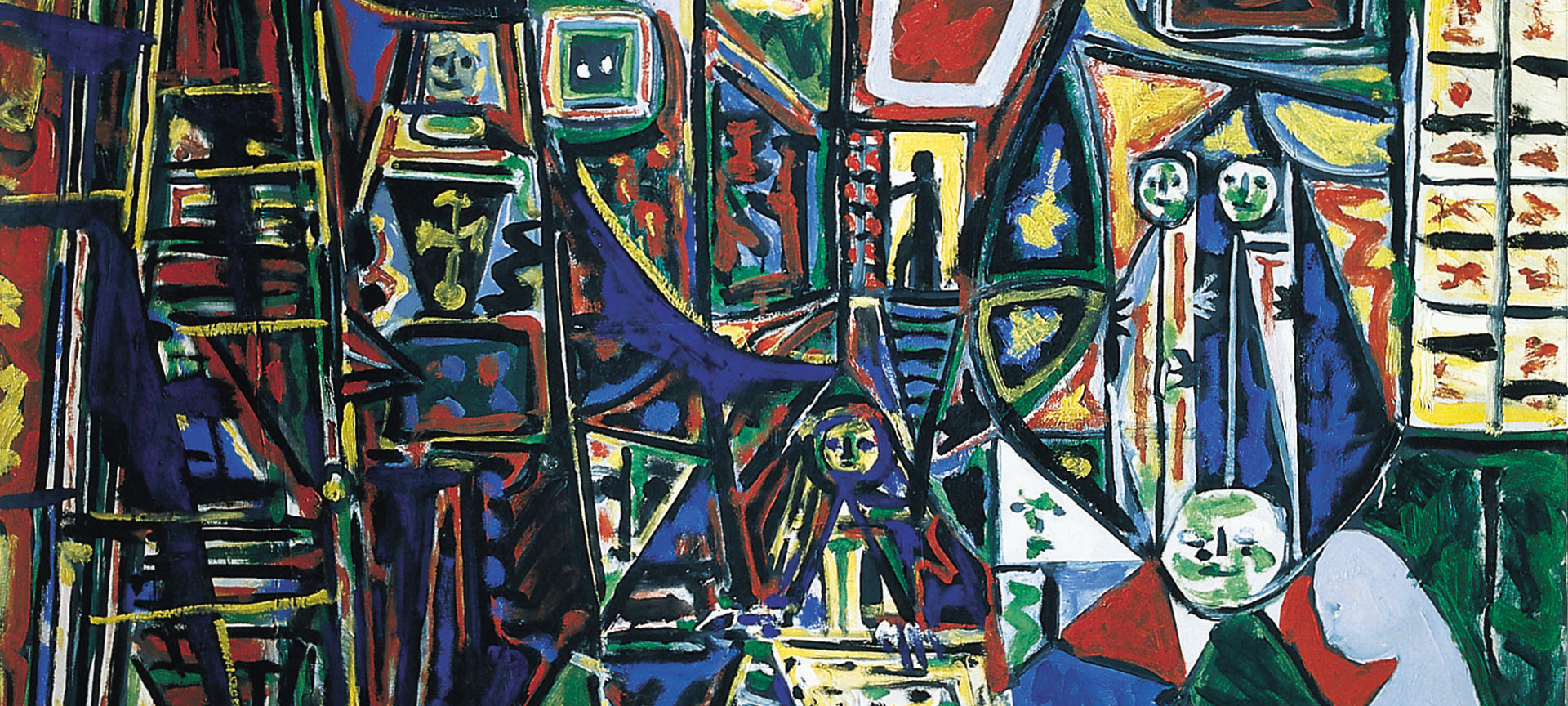 Pablo Picasso
Wszyscy wiemy, że sztuka nie jest prawdą. Sztuka to kłamstwo, które pozwala uświadomić sobie prawdę, tę przynajmniej, jaką dane nam jest zrozumieć.
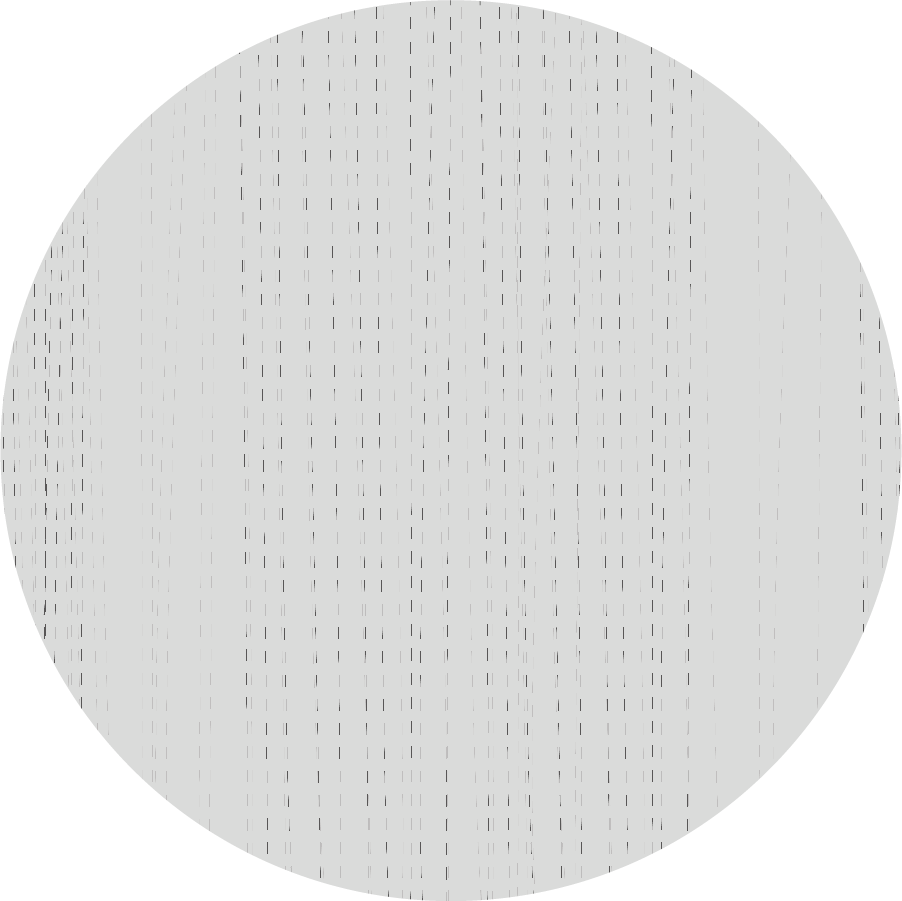 TYTUŁ SLAJDU
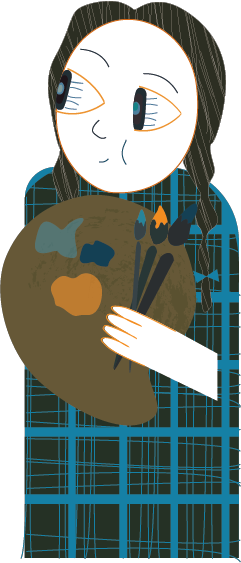 PODTYTUŁ SLAJDU
Nemo enim ipsam voluptatem quia
Voluptas sit aspernatur aut odit
Neque porro quisquam est
Consectetur, adipisci velit
Ut enim ad minima veniam:
Quis nostrum exercitationem 
Ullam corporis suscipit laboriosam
Nisi ut aliquid
Bibliografia
Iksiński L., Zbiór najważniejszych i najgłębszych cytatów, Wrocław 2022.
Iksińska L., Kluczowe definicje dla najznamienitszych prezentacji, Wrocław 2022.
…
…
itd.